The TWA 3 Young Triple System
Ian Avilez
Northern Arizona University
Mentor: Lisa Prato
Lowell Observatory
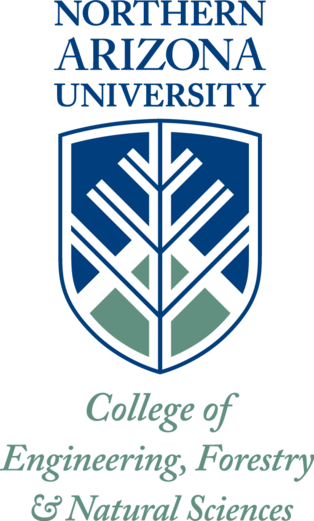 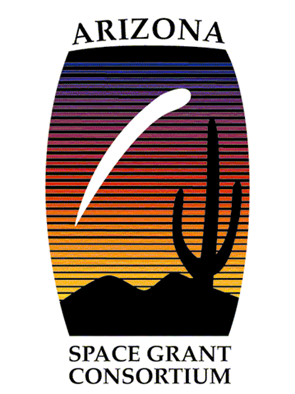 Stellar Formation
Credit: Bill Saxton, NRAO/AUI/NSF
Multiple Star Systems
Credit: planetfacts.org
TWA 3
TW Hydrae Association
180 Light Years away
10 Million Years old
Triple system
Spectroscopic Binary Period: ~ 34 days 
Visual Tertiary Period: hundreds of years
Credit: NASA/JPL – Caltech
TWA 3
Black Contours: Dust in Circumbinary Disk (Andrews et al. 2010)
Colored Ellipses: Family of Orbits (Kellog et al. in prep)
Credit: Gail Schaefer
Spectral Energy Distribution (SED)
Looking at intensity of light at different wavelengths
Different wavelengths indicate different information
Wien’s Law
Peak is proportional to 1/T
Credit: NASA/JPL-Caltech/T. Pyle (SSC)
DCT Data
Credit: Ian Avilez
SED for TWA 3a and TWA 3b
TWA 3b
TWA 3a
Blackbody Fit for TWA 3A
Intensity
Wavelength
Next Steps
Determine temperatures of TWA 3B and Disk
Compare stellar properties to disk properties
Acknowledgements
Lisa Prato
Thomas Allen
Nuria Wright-Garba
Lauren Biddle
Nadine Barlow
Kathleen Stigmon